Marinetti e il Futurismo





Lezioni d'Autore
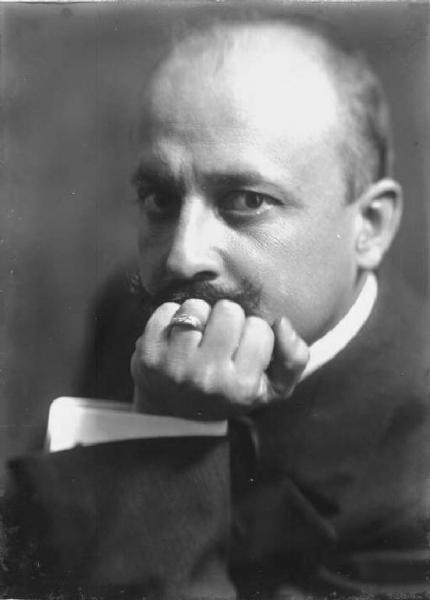 Ritratto di Marinetti (Emilio Sommariva, 1913)
 www.lombardiabeniculturali.it
Cambia il rapporto tra artista e società
Il taglio con il passato
La prosa marinettiana
Gli 11 punti dell’ideologia futurista (1/6)
Gli 11 punti dell’ideologia futurista (2/6)
Gli 11 punti dell’ideologia futurista (3/6)
Gli 11 punti dell’ideologia futurista (4/6)
Gli 11 punti dell’ideologia futurista (5/6)
Gli 11 punti dell’ideologia futurista (6/6)
La modernizzazione della lingua
Il programma d’innovazione linguistica
L’uso dei sostantivi doppi
Il nuovo uso dell’aggettivo
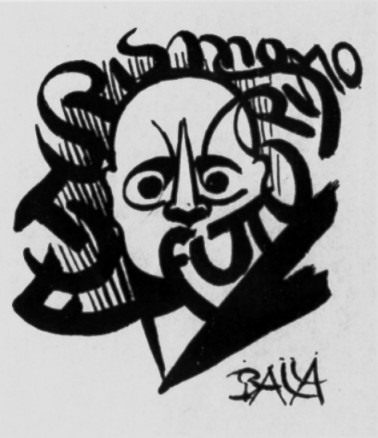 Giacomo Balla, Filippo Tommaso Marinetti
Una poesia “per fare”
Parole e significati come “combustibile”
La portata innovatrice del Futurismo